Dick Carlsson 2014-05-06
LKABKapacitet Malmbanan 2016-19
Beskrivning av en för LKAB avgörande frågeställning inför den förestående tillväxten

KAJT-dagarna 6-7 maj
Dick Carlsson, Strategisk planering, LKAB Mining
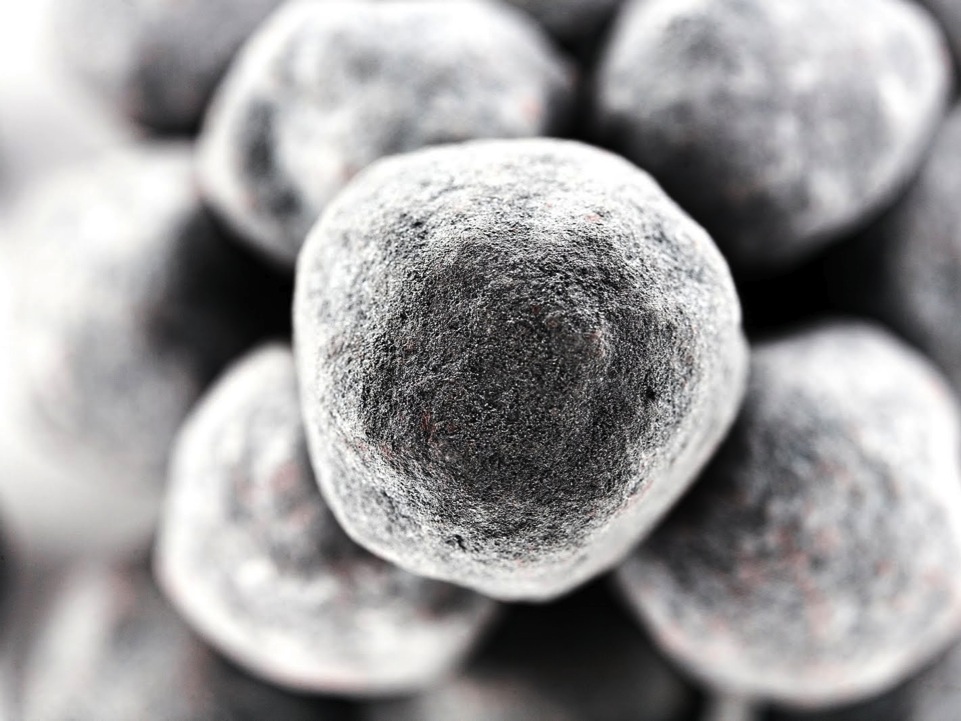 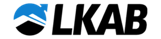 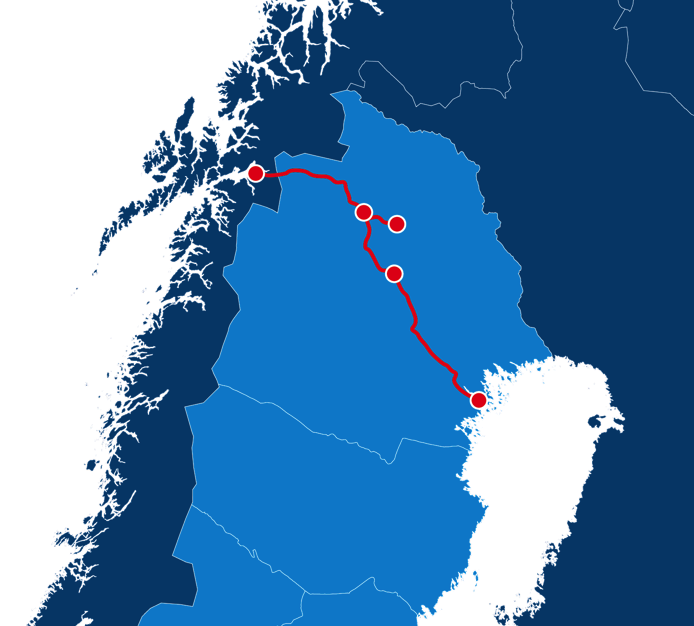 Kiruna
Underjordsgruva och förädling
Dick Carlsson 2014-05-06
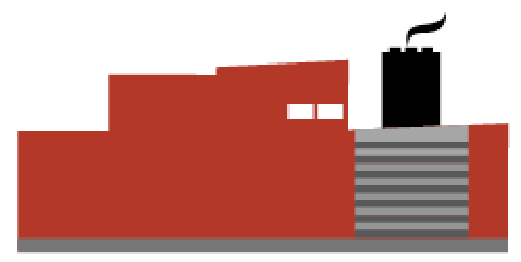 Narvik
Hamn
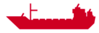 Luleå
Hamn och huvudkontor
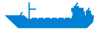 Svappavaara
Dagbrottsgruvor och förädling
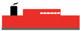 Malmbanan
Narvik - Luleå
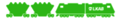 Malmberget
Underjordsgruva och förädling
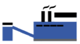 Järnmalmsverksamheten
Dick Carlsson 2014-05-06
Mertainen
Start planerad 2015
E10 mot Kiruna
Gruvberget
Start maj 2010, återstart dec 2012
Leveäniemi
Start planerad 2015,
tömning startad sept 2012
Svappavaarafältet- Europas största järnmalmsprojekt
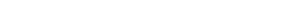 Dick Carlsson 2014-05-06
Kvantitet på järnväg
Volymutveckling ungefärlig plan
Dick Carlsson 2014-05-06
Kvantitet på järnväg Kiruna-Narvik
Volymutveckling ungefärlig plan
IORE
Antal lok: 17 st (34 st dragenheter)
Dragkapacitet: 8 500 ton (lastvikt 6 700 ton)
Hastighet: 60 km/t lastad, 70 km/t tom
Dick Carlsson 2014-05-06
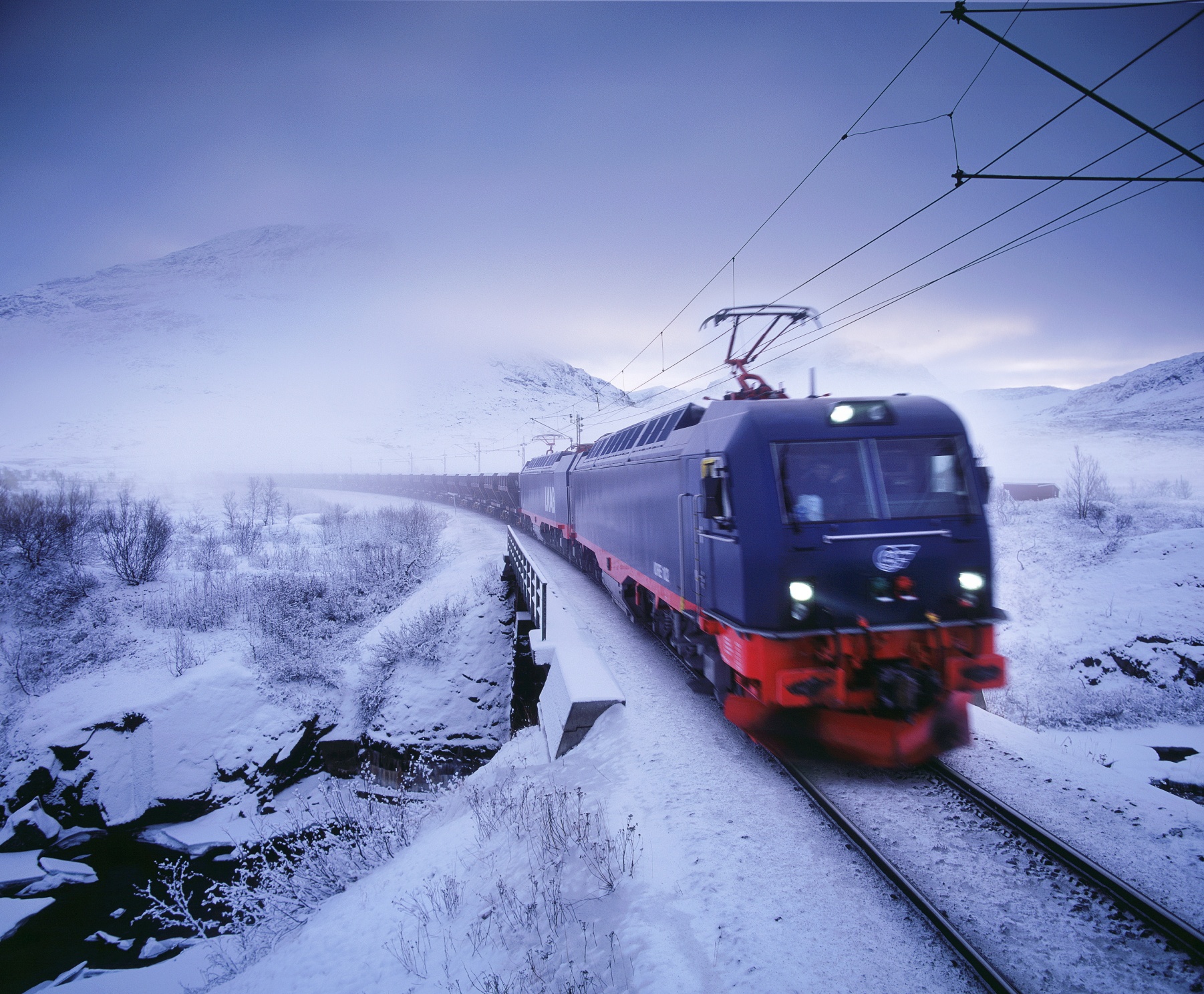 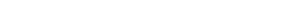 F050
Antal vagnar: 1 130 st (16,5 vagnsätt)
Lastkapacitet: 98,5 ton
Dick Carlsson 2014-05-06
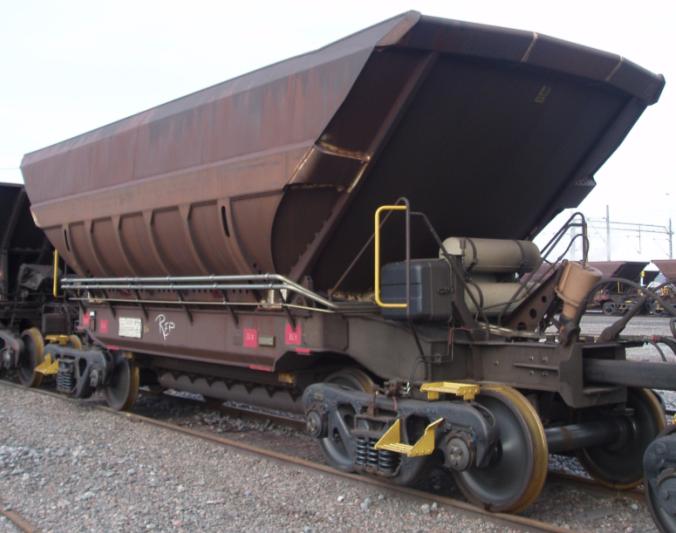 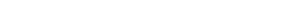 Lastning
Tidsåtgång: ca 45 min
Dick Carlsson 2014-05-06
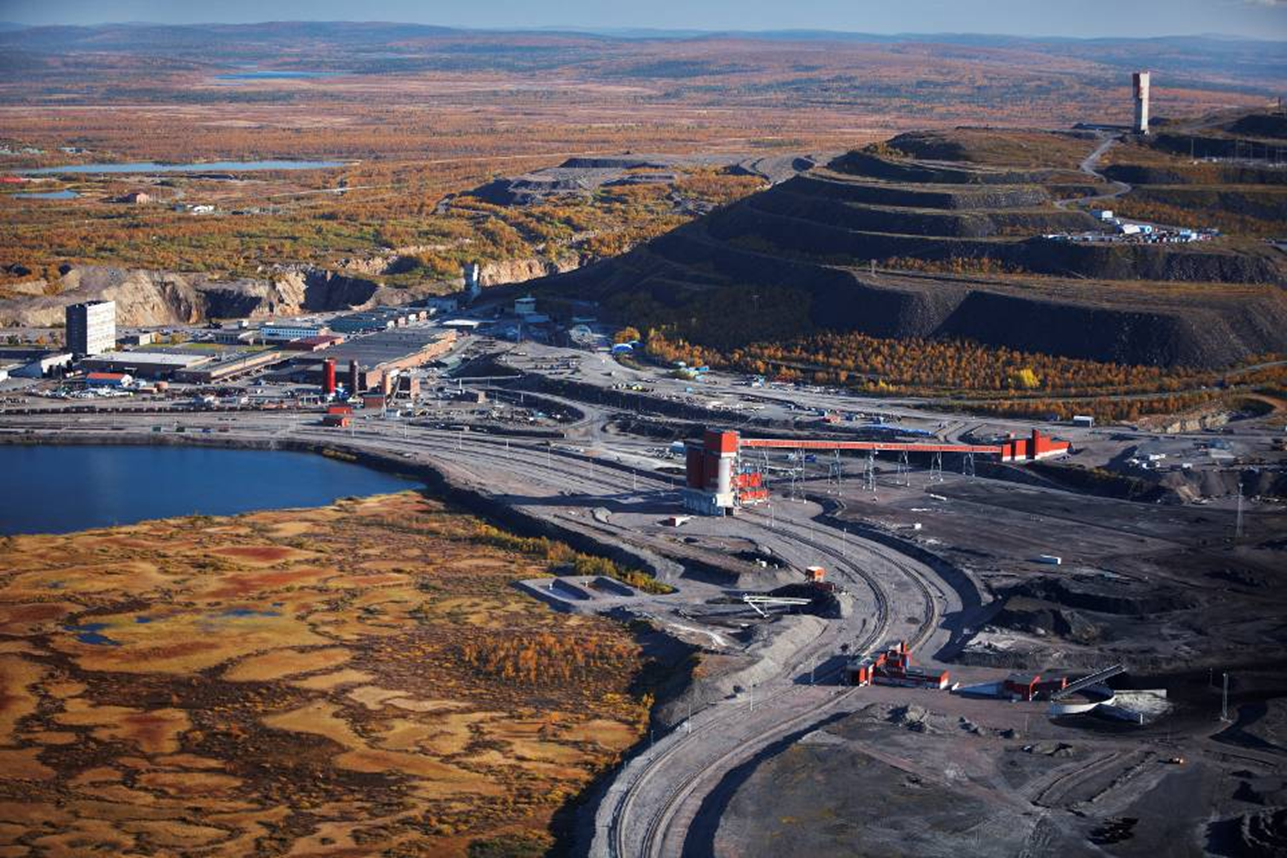 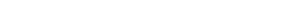 Lossning - Narvik
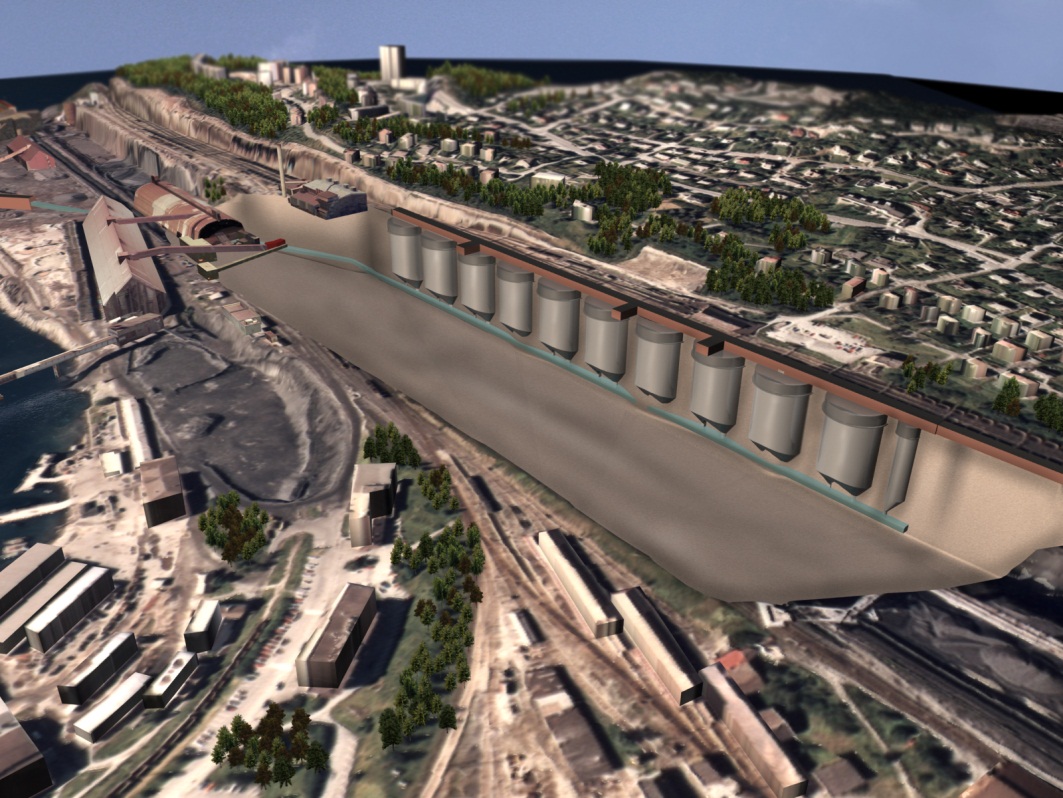 Dick Carlsson 2014-05-06
Tidsåtgång: 60-75 minuter
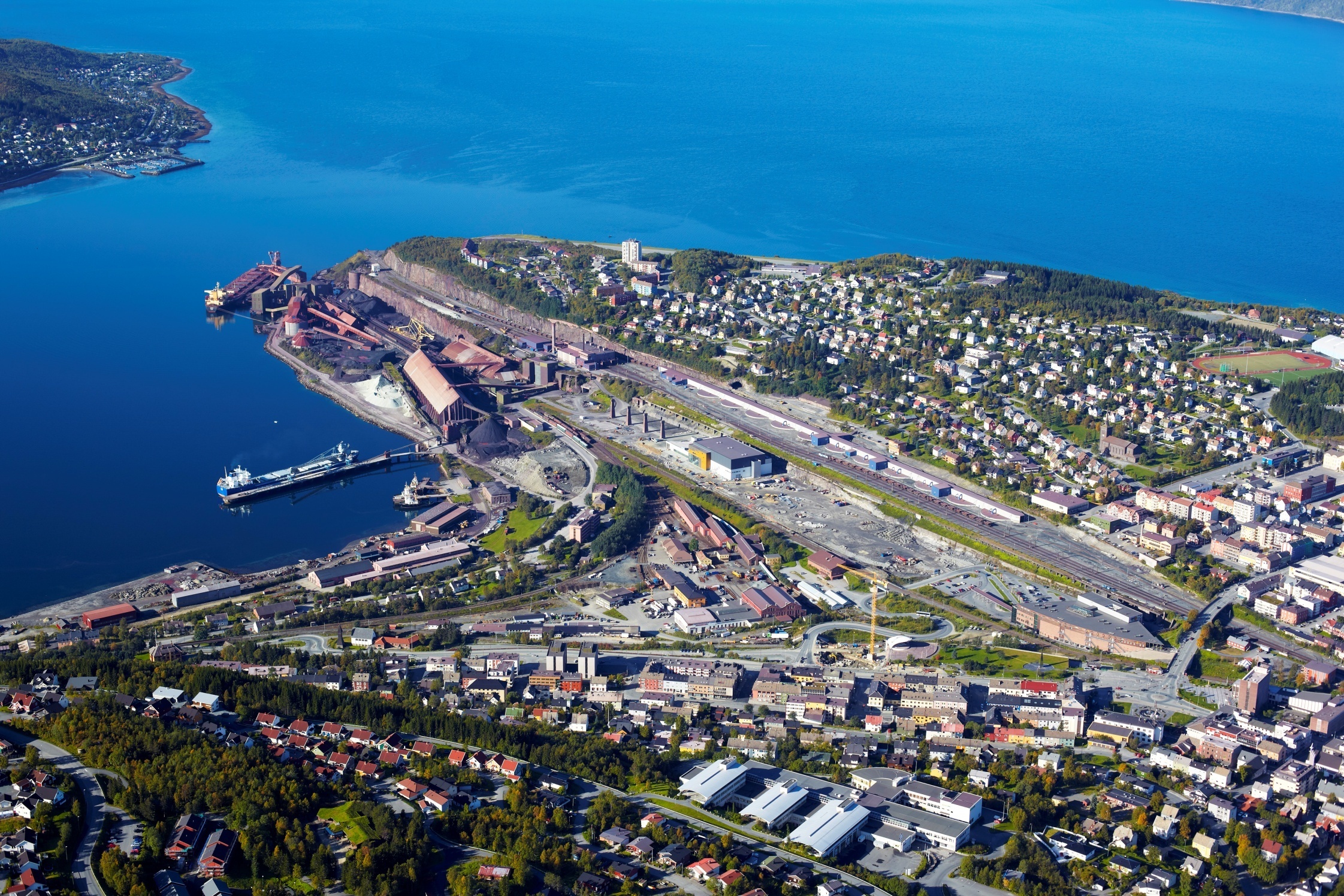 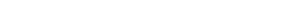 Lossning - Luleå
Dick Carlsson 2014-05-06
4
Tidsåtgång: 60 minuter
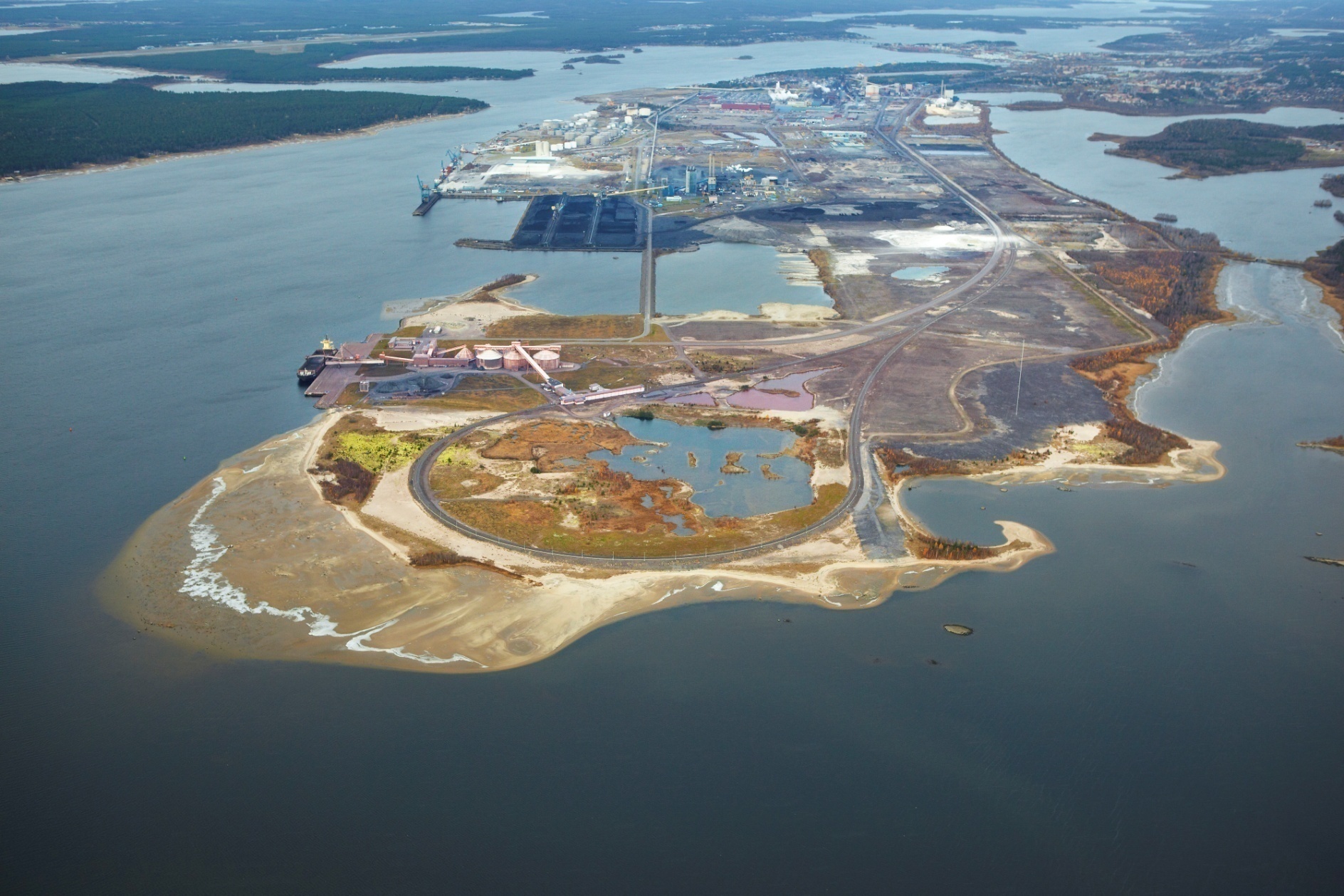 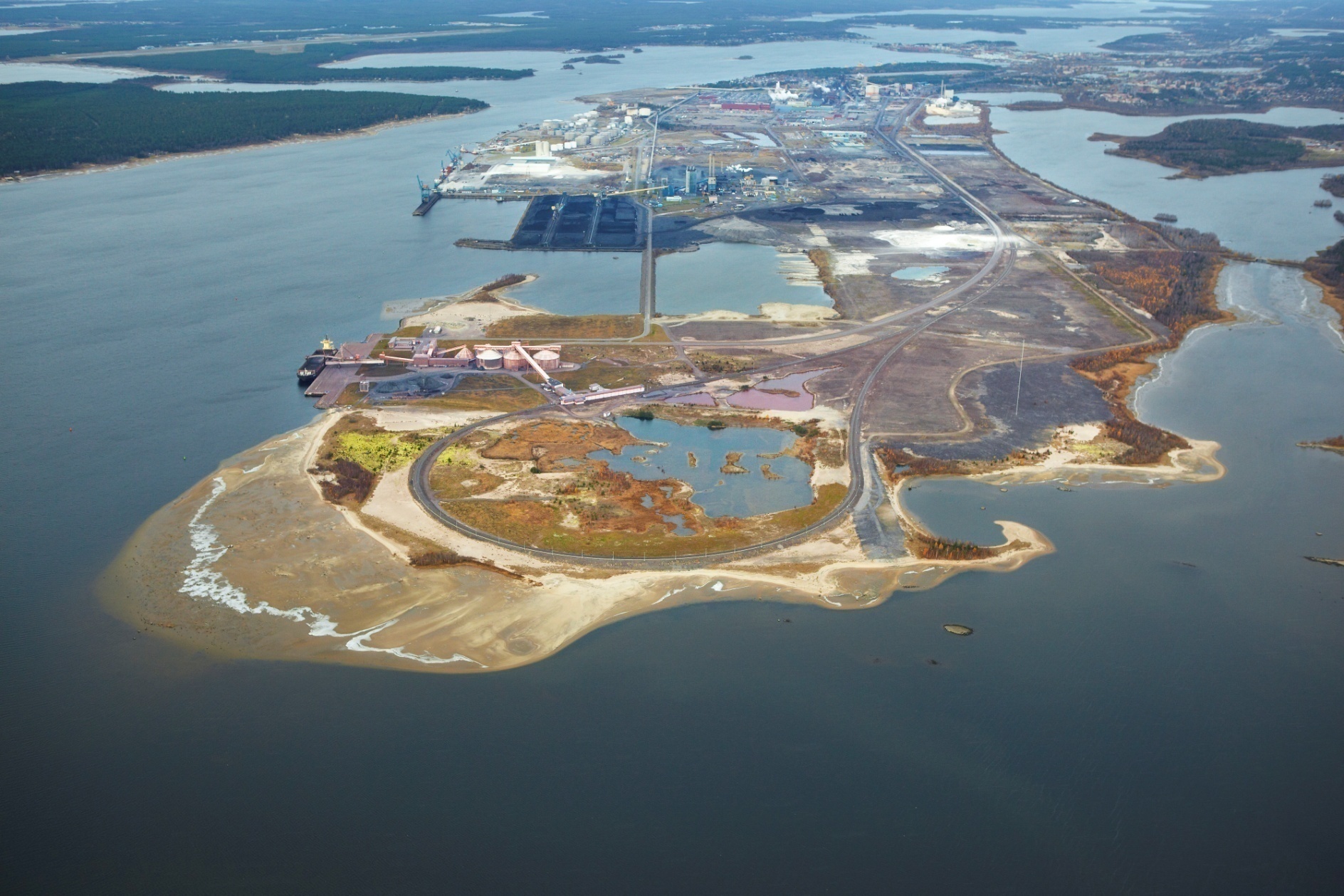 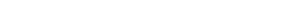 Dick Carlsson 2014-05-06
Aktuella frågeställningar…
Finns det plats på Malmbanan?

Hur kommer tidtabellen se ut?

Räcker den befintliga rullande materielen?
Dick Carlsson 2014-05-06
Dilemmat
Antal fordon
Fordonsutnyttjande
Intervall anpassade efter terminal-/ gångtider
Antal tåglägen
Kapacitet på banan
Täta intervall
Anpassade efter möten
Dick Carlsson 2014-05-06
Dilemmat
RMOPT – optimering rullande materiel
Antal fordon
Fordonsutnyttjande
Intervall anpassade efter terminal-/ gångtider
Antal tåglägen
Kapacitet på banan
Täta intervall
Anpassade efter möten
Case 2017 service Kiruna
Dick Carlsson 2014-05-06
Dilemmat
TOMTE
Antal fordon
Fordonsutnyttjande
Intervall anpassade efter terminal-/ gångtider
Antal tåglägen
Kapacitet på banan
Täta intervall
Anpassade efter möten
Dick Carlsson 2014-05-06
Tomte*
TidtabellsOptimering för MalmTrafikens Expansion

Utröna om ett antal olika önskade/alternativa tidtabellsutformningar är realistiska
Tidsperiod ca 2017-2018
Förtätning / Kolonnkörning lasttåg
Banunderhållsperioder

Marackasen - optimeringsmodul
Komponent i framtida Succesiv Tilldelning

Resultat: Bedömning av Malmbanans kapacitet givet önskad utformning
Dick Carlsson 2014-05-06
Dilemmat
TOJLOP
Antal fordon
Fordonsutnyttjande
Intervall anpassade efter terminal-/ gångtider
Antal tåglägen
Kapacitet på banan
Täta intervall
Anpassade efter möten
Dick Carlsson 2014-05-06
Tojlop
Taktisk Optimering av JärnvägsLOgistik för Processindustrin
Ansökan till VINNOVA inom ramen för PiiA

Integrerad optimering av tidtabeller och fordonsflottans ruttplan
Stöd för integrering mellan 
Trafikverkets tidtabellsläggning (succesiv)
Företagens interna logistikplanering

Marackasen <-> TOJLOP <-> RMOpt
Leverabler: demonstrator, modeller, processer, besparingspotential
Dick Carlsson 2014-05-06
planen
Fortsatt
utveckling
implemen-tering
TOJLOP
TOMTE
RMOpt
Sedan
Tidigare
1/9-15
Nu
1/9-14